Turecko a Zakavkazská oblast
VY-32-INOVACE-ZEM-259
AUTOR: Mgr. Josef Zhorný
ANOTACE: Připravená hra slouží jako souhrnné opakování výukového bloku Asie – Turecko a Zakavkazská oblast. Studenti se rozdělí na stejně početné skupiny, přičemž střídavě volí otázky s různými hodnotami bodů. Cílem hry je získat co nejvíce bodů. Při špatné odpovědi se body neodečítají. Pokud skupina neví, může odpovědět kdokoliv jiný (body se však již nepřičítají). Ve hře se vyskytují i tzv. BONUSy. Při BONUSové otázce je zobrazeno tvrzení. Hráči toto tvrzení buď přijmou za pravdivé (ANO) nebo jej odmítnou (NE). Při správné odpovědi na BONUSovou otázku získává skupina nejen body za otázku, ale také 1000 navíc.
KLÍČOVÁ SLOVA: Turecko, Zakavkazská oblast, Arménie, Gruzie, Ázerbájdžán, povrch, podnebí, vodstvo, fauna, flóra, obyvatelstvo, hospodářství
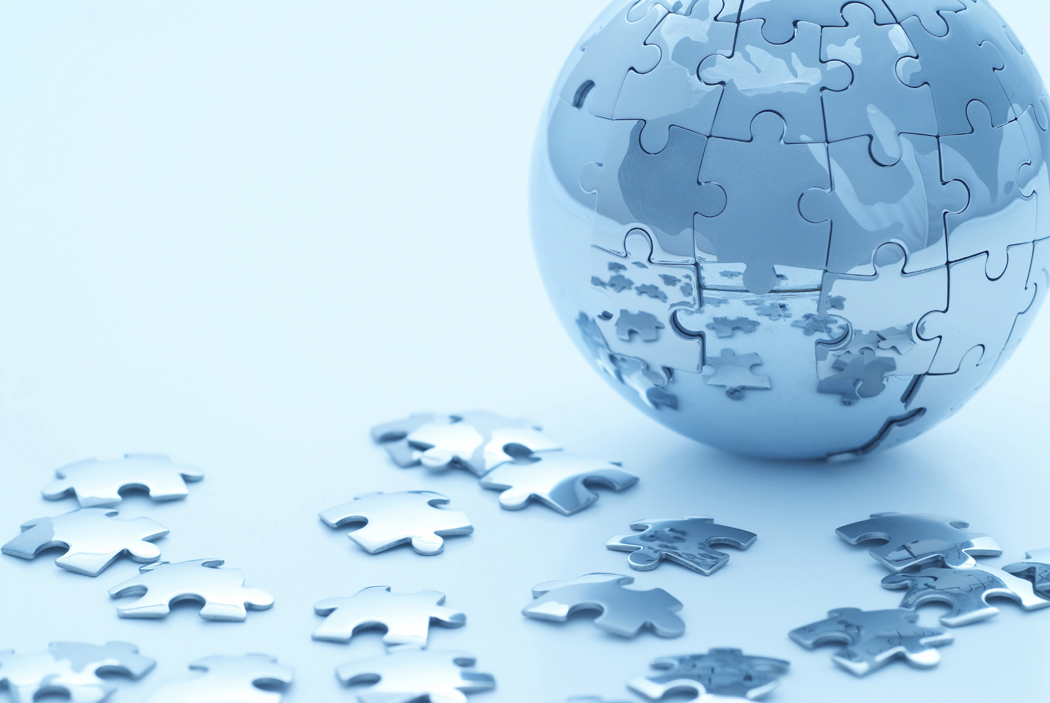 Asie
Asie – Turecko a Zakavkazská oblast
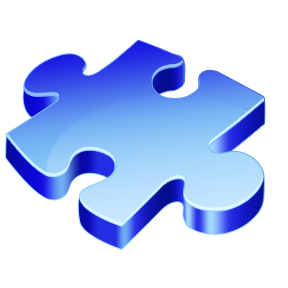 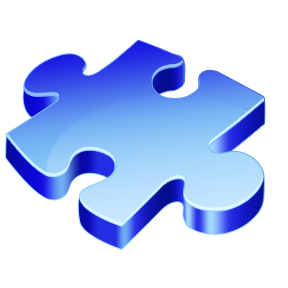 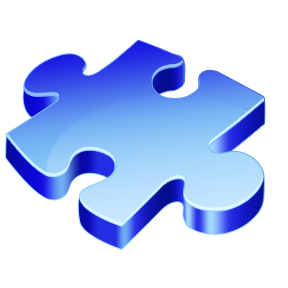 Povrch a podnebí
3000
1000
2000
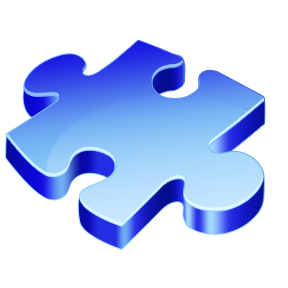 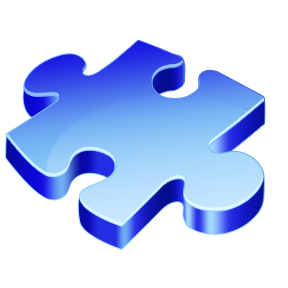 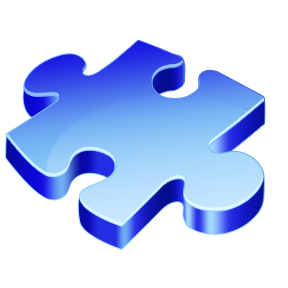 3000
1000
2000
Vodstvo, fauna a flóra
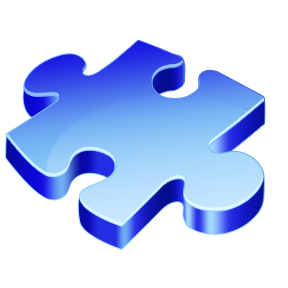 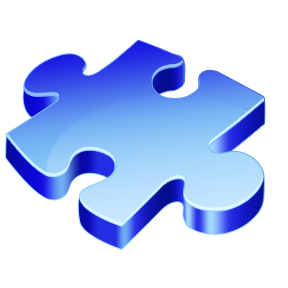 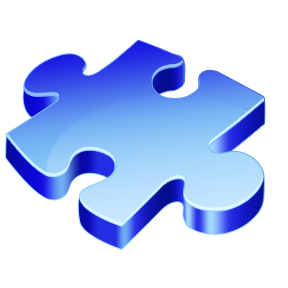 Obyvatelstvo 
a hospodářství
1000
2000
3000
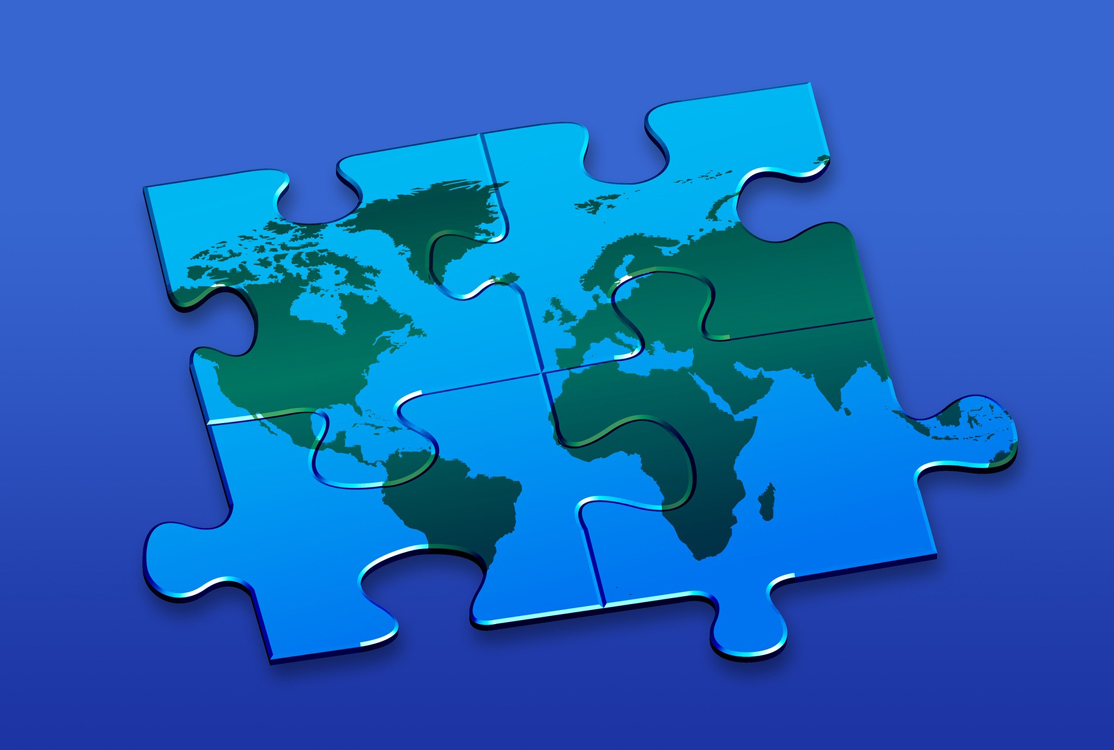 Povrch a podnebí
Jak se jmenuje posvátná hora, 
na které podle Bible přistála 
Noemova archa?
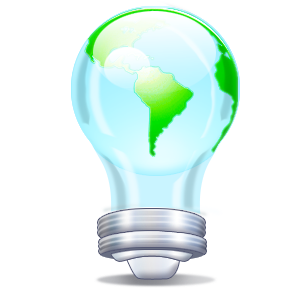 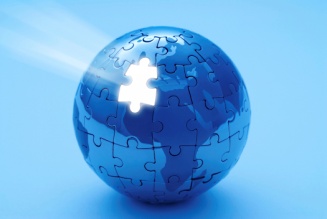 SPRÁVNÁ ODPOVĚĎ
Ararat 5 137m
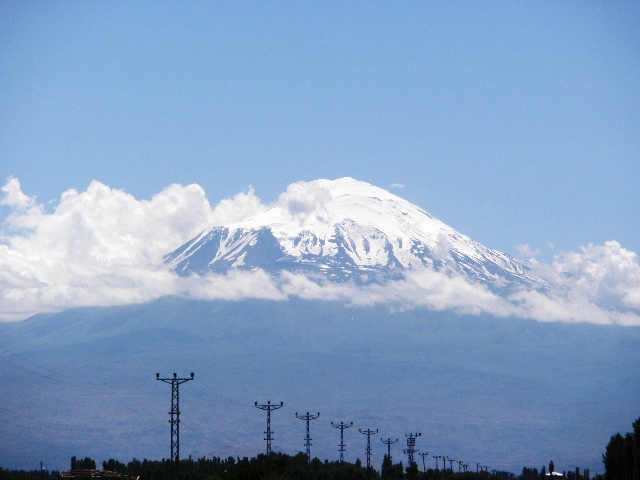 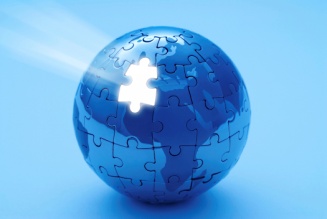 [Speaker Notes: http://upload.wikimedia.org/wikipedia/commons/4/40/I%C4%9Fd%C4%B1rdan_A%C4%9Fr%C4%B1_Da%C4%9F%C4%B1.jpg]
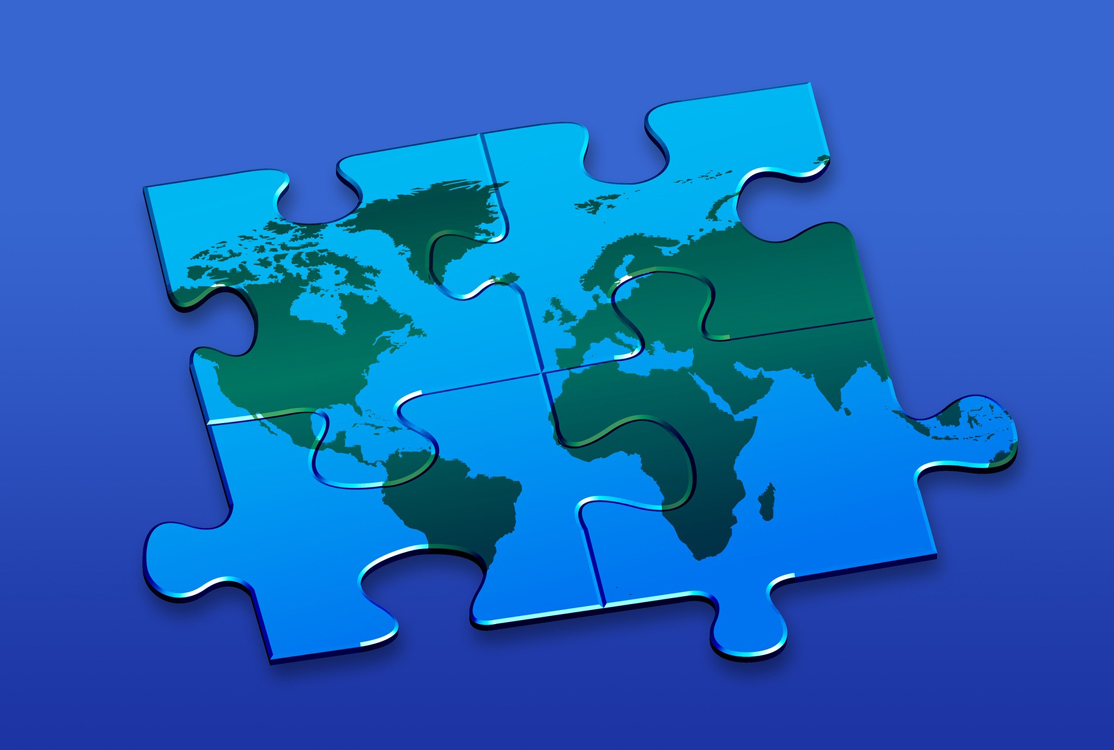 Povrch a podnebí
Jak se jmenuje významné pohoří
v jižní a východní části Turecka?
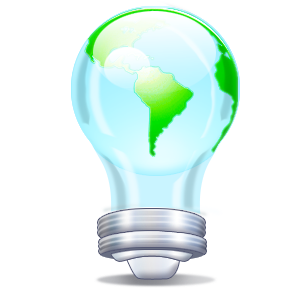 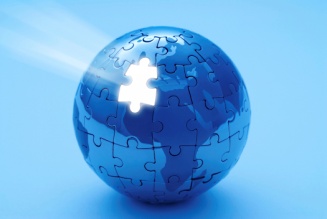 SPRÁVNÁ ODPOVĚĎ
Taurus
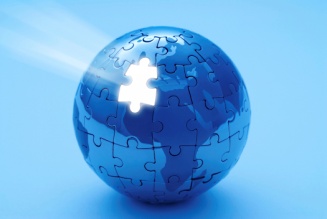 [Speaker Notes: http://zemepis.jergym.cz/foto/31/monzuny.jpg]
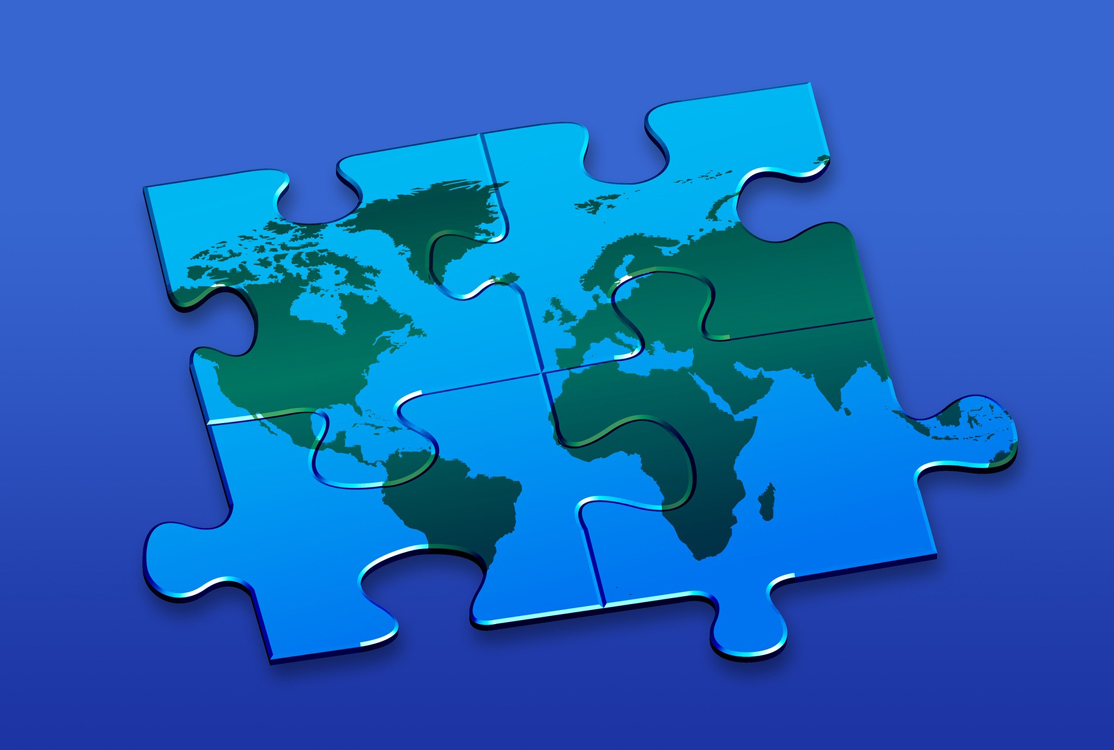 Povrch a podnebí
Jak se jmenuje nejvyšší hora Kavkazu
a zároveň Ruska?
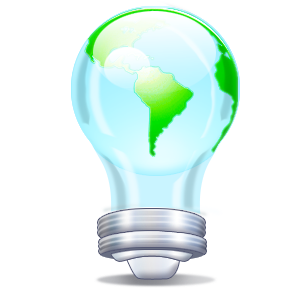 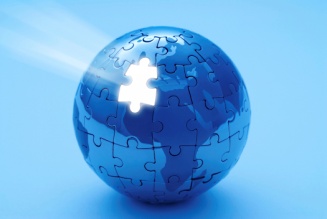 SPRÁVNÁ ODPOVĚĎ
Elbrus 5 642 m
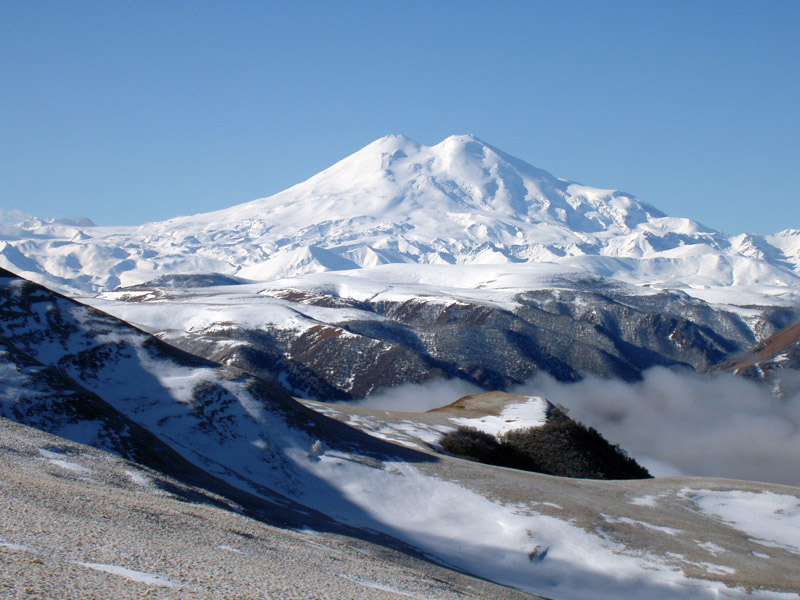 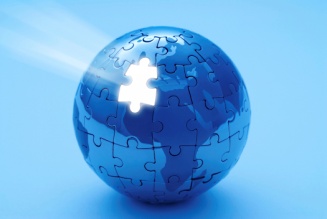 [Speaker Notes: http://i1.trekearth.com/photos/59962/elbrus.jpg]
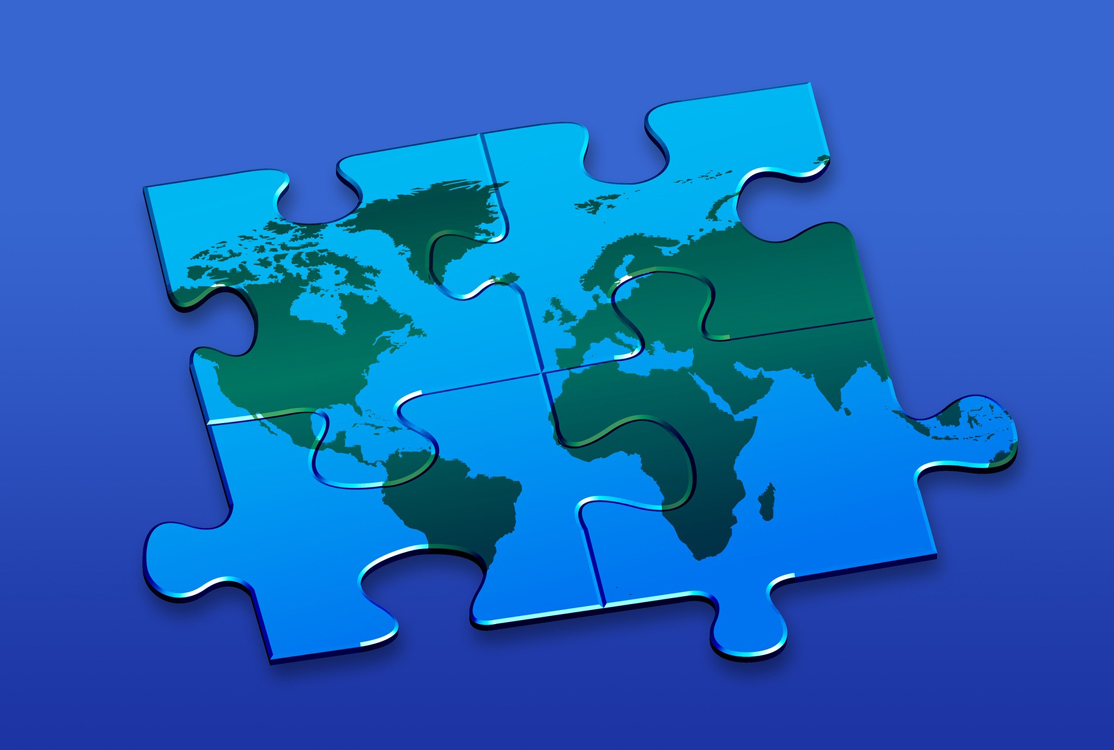 Vodstvo, fauna a flóra
Jak se jmenuje moře mezi evropskou 
a asijskou částí Turecka – nejmenší
moře na světě?
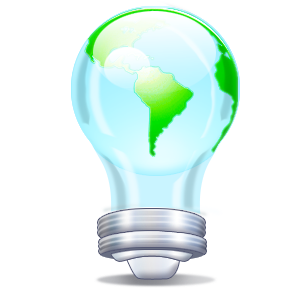 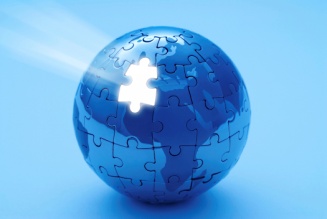 SPRÁVNÁ ODPOVĚĎ
Marmarské moře
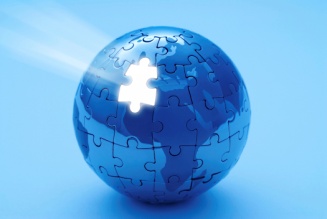 [Speaker Notes: http://www.urios.org/1/images/stories/peace%20palace.jpg]
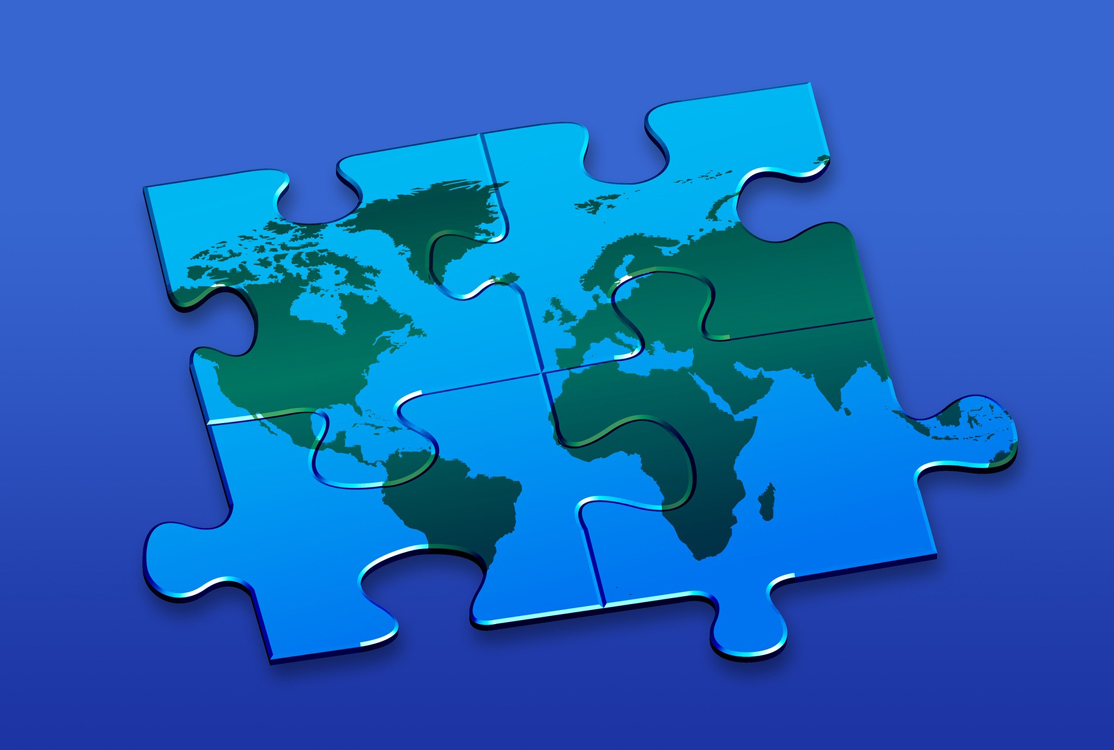 Vodstvo, fauna a flóra
Jak se jmenuje mediteránní typ
keřovité vegetace?
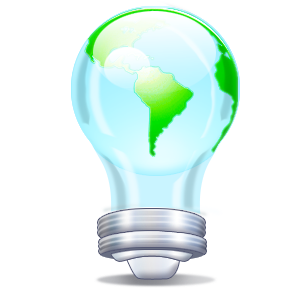 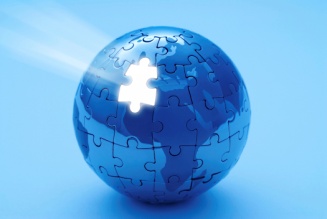 [Speaker Notes: http://external.ak.fbcdn.net/safe_image.php?d=AQCVVey7PUXHk9h_&w=639&h=639&url=http%3A%2F%2Fupload.wikimedia.org%2Fwikipedia%2Fcommons%2F0%2F0a%2FPoopo_1991.jpg]
SPRÁVNÁ ODPOVĚĎ
Macchie
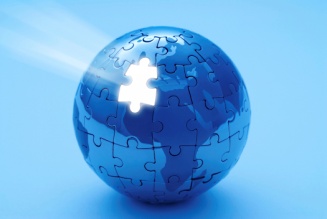 [Speaker Notes: http://www.theunrealtimes.com/wp-content/uploads/2013/02/rivers.jpg]
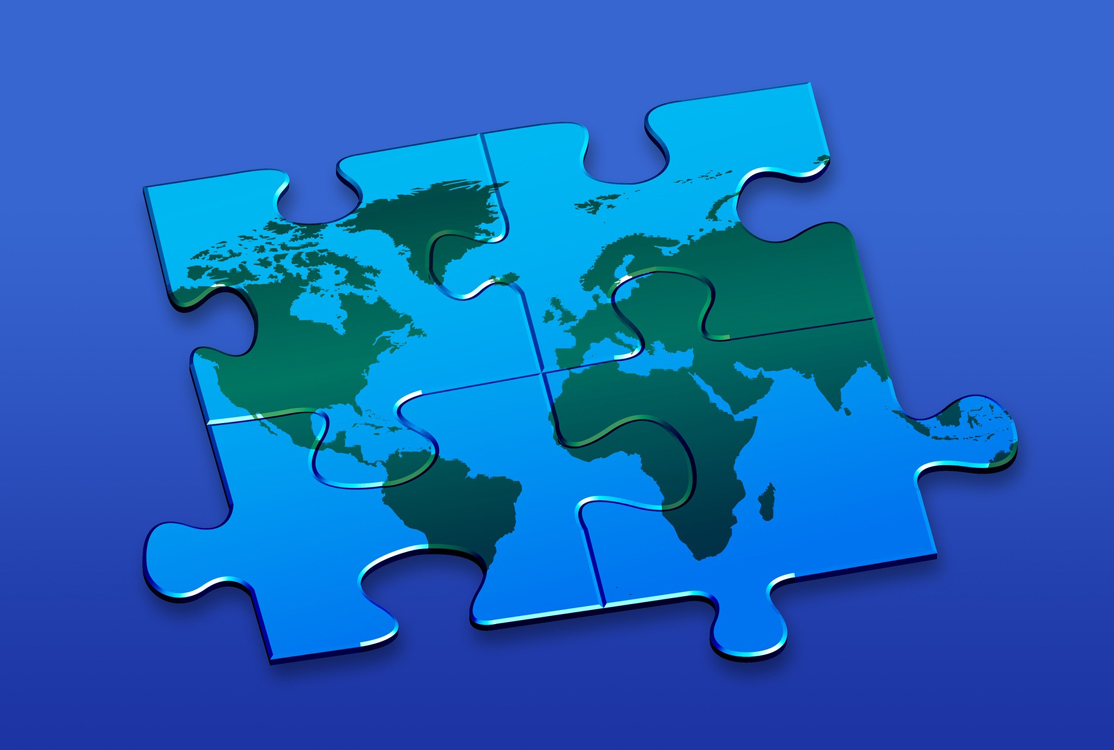 Vodstvo, fauna a flóra
Jak se jmenují dvě největší turecká
jezera?
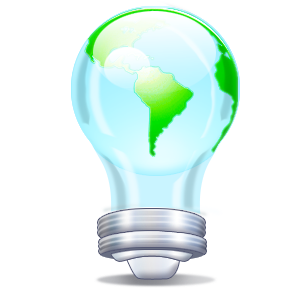 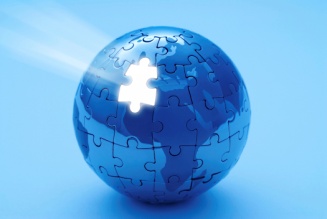 SPRÁVNÁ ODPOVĚĎ
Tuz a Van
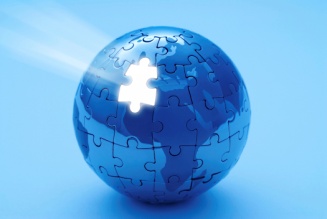 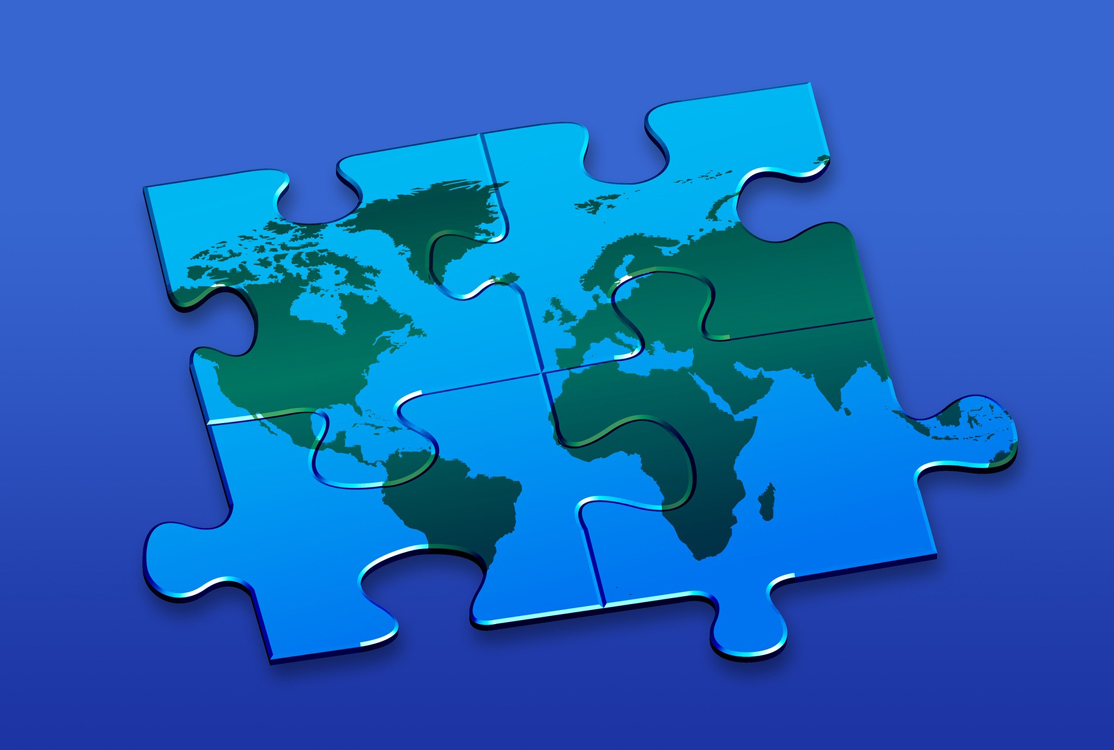 Obyvatelstvo a hospodářství
Jak se jmenují dvě autonomní oblasti
v Gruzii, které jsou de facto pod vlivem
Ruska?
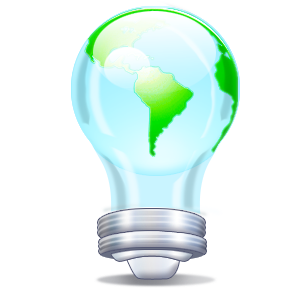 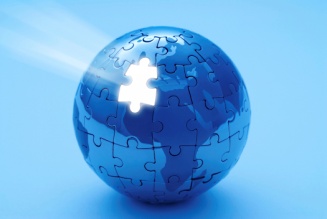 SPRÁVNÁ ODPOVĚĎ
Abcházie a Jižní Osetie
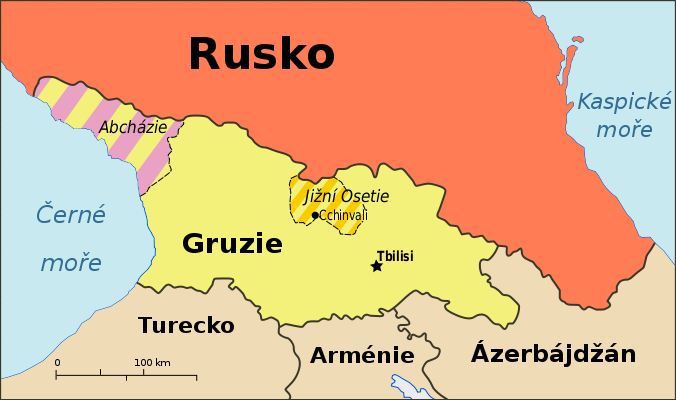 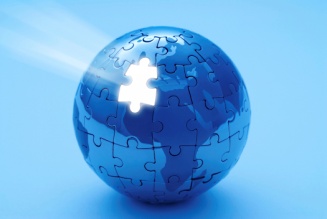 [Speaker Notes: http://upload.wikimedia.org/wikipedia/commons/thumb/a/a7/Georgia%2C_Ossetia%2C_Russia_and_Abkhazia_%28cs%29.svg/676px-Georgia%2C_Ossetia%2C_Russia_and_Abkhazia_%28cs%29.svg.png]
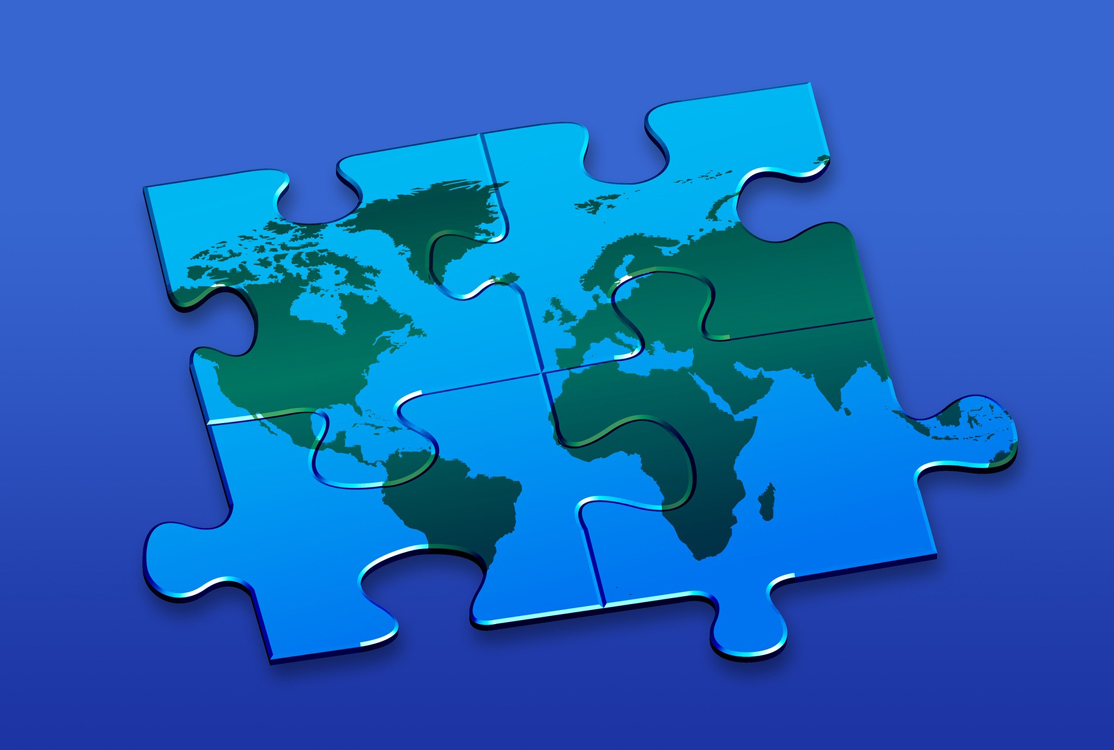 Obyvatelstvo a hospodářství
Jak se nazývá vnitrozemská
exkláva Ázerbajdžánu, která se
nachází na hranicích Arménie, Turecka
a Íránu?
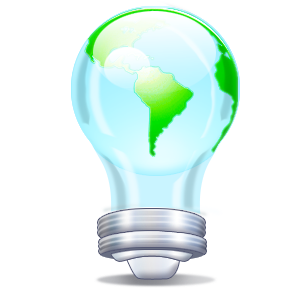 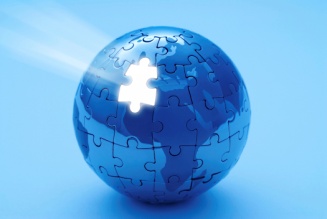 SPRÁVNÁ ODPOVĚĎ
Nachičevan
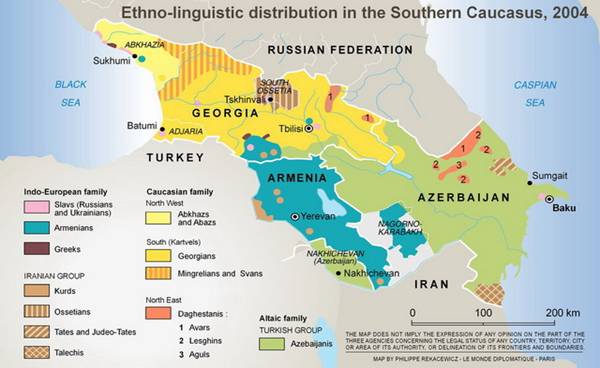 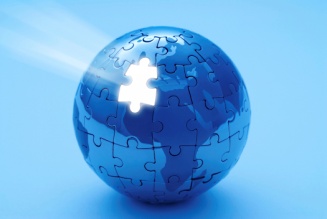 [Speaker Notes: http://www.e-polis.cz/pic/kavkaz01.jpg]
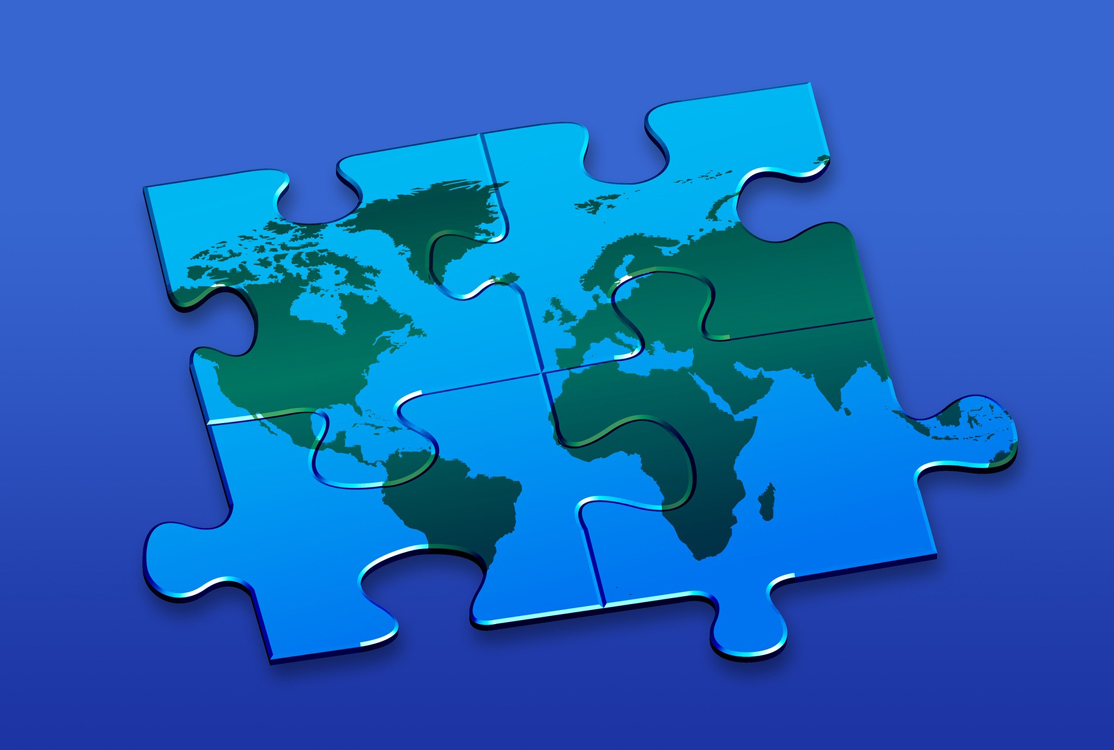 Obyvatelstvo a hospodářství
Jak se jmenuje hlavní město
Ázerbajdžánu – centrum
petrochemického průmyslu?
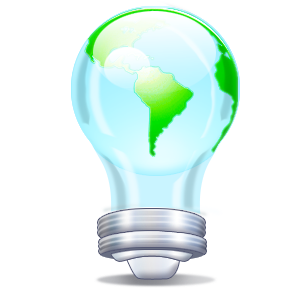 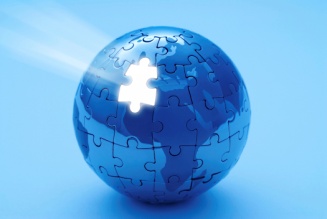 SPRÁVNÁ ODPOVĚĎ
Baku
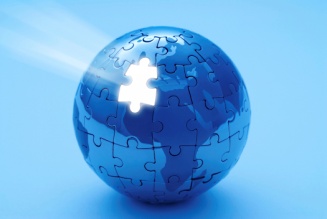 [Speaker Notes: http://www.argentinaweb.cz/wp-content/gallery/buenos-aires/buenos-aires-8.jpg]
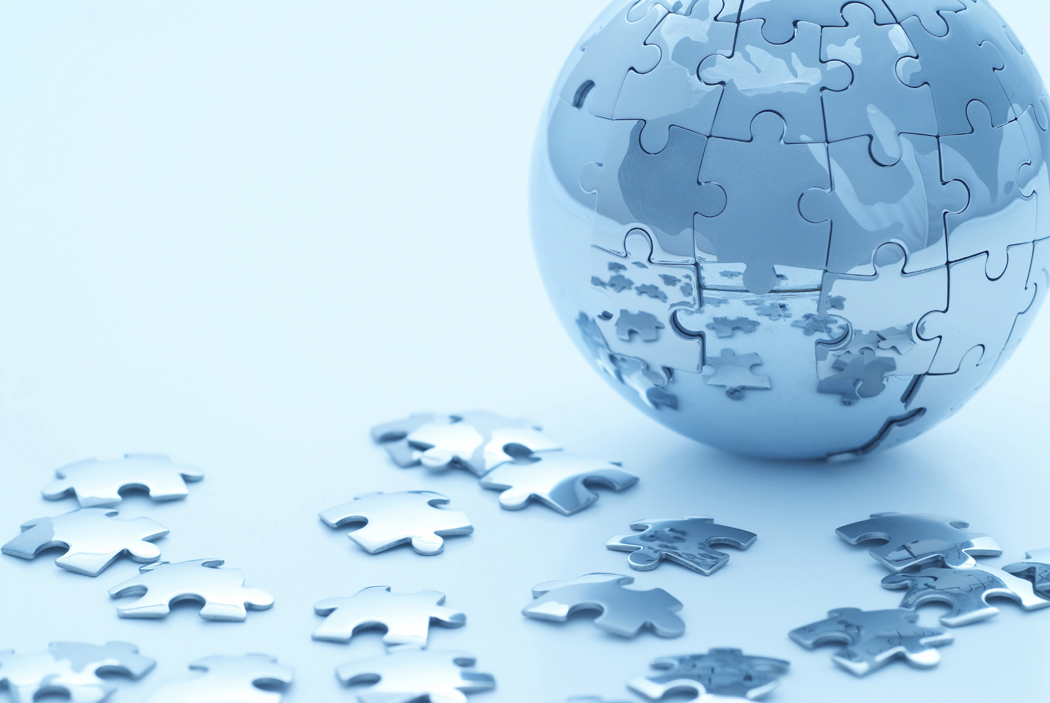 Konec kola
POUŽITÉ ZDROJE:
ANDĚL, J. - MAREŠ, R. "Starý svět" Asie a Afrika : encyklopedický přehled zemí.  1. vyd. Olomouc : Nakladatelství Olomouc, 1999. 399 s., ISBN 80-7182-085-7.
  HOLEČEK, M. - JANSKÝ, B. Zeměpis světa 2 : učebnice zeměpisu pro základní školy a viceletá gymnázia. Amerika - Asie. 2. upr. vyd. Praha : Nakladatelství České geografické společnosti, 2001. 72 s. ISBN 80-86034-46-1 :.
www.glassschool.cz
POUŽITÉ ZDROJE:
Slide č. 5 URL < http://upload.wikimedia.org/wikipedia/commons/4/40/I%C4%9Fd%C4%B1rdan_A%C4%9Fr%C4%B1_Da%C4%9F%C4%B1.jpg> [cit. 22.4.2013]
Slide č. 9 URL < http://i1.trekearth.com/photos/59962/elbrus.jpg> [cit. 22.4.2013]
Slide č. 17 URL < http://upload.wikimedia.org/wikipedia/commons/thumb/a/a7/Georgia%2C_Ossetia%2C_Russia_and_Abkhazia_%28cs%29.svg/676px-Georgia%2C_Ossetia%2C_Russia_and_Abkhazia_%28cs%29.svg.png> [cit. 22.4.2013]
Slide č. 19 URL < http://i1.trekearth.com/photos/59962/elbrus.jpg> [cit. 22.4.2013]
www.glassschool.cz